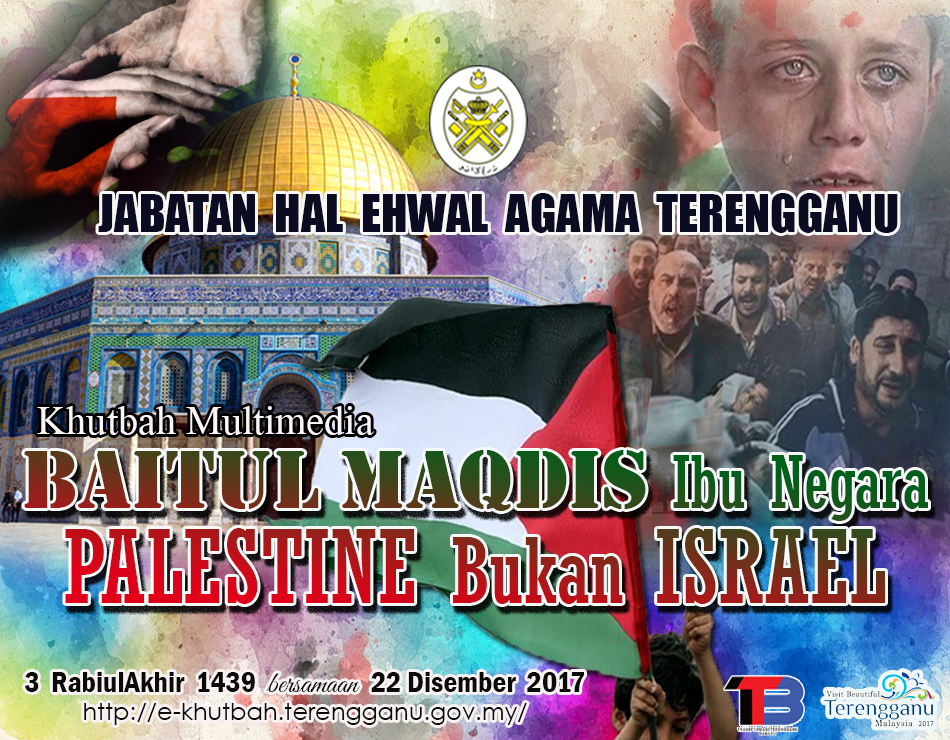 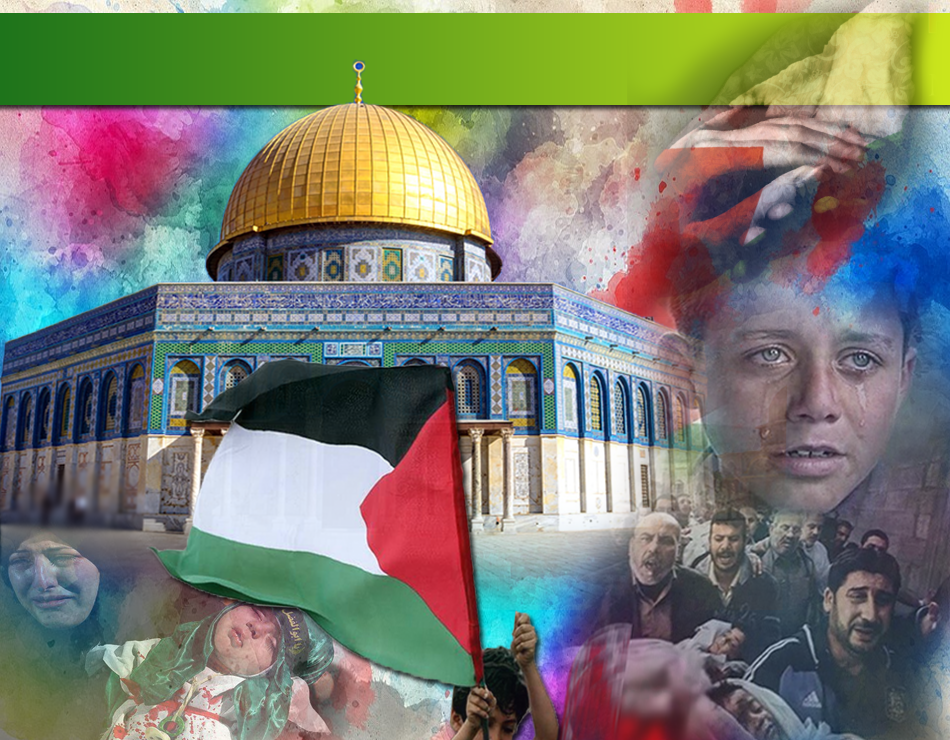 Pujian Kepada Allah S.W.T.
الْحَمْدُ للهِ
Segala puji-pujian hanya bagi Allah S.W.T.
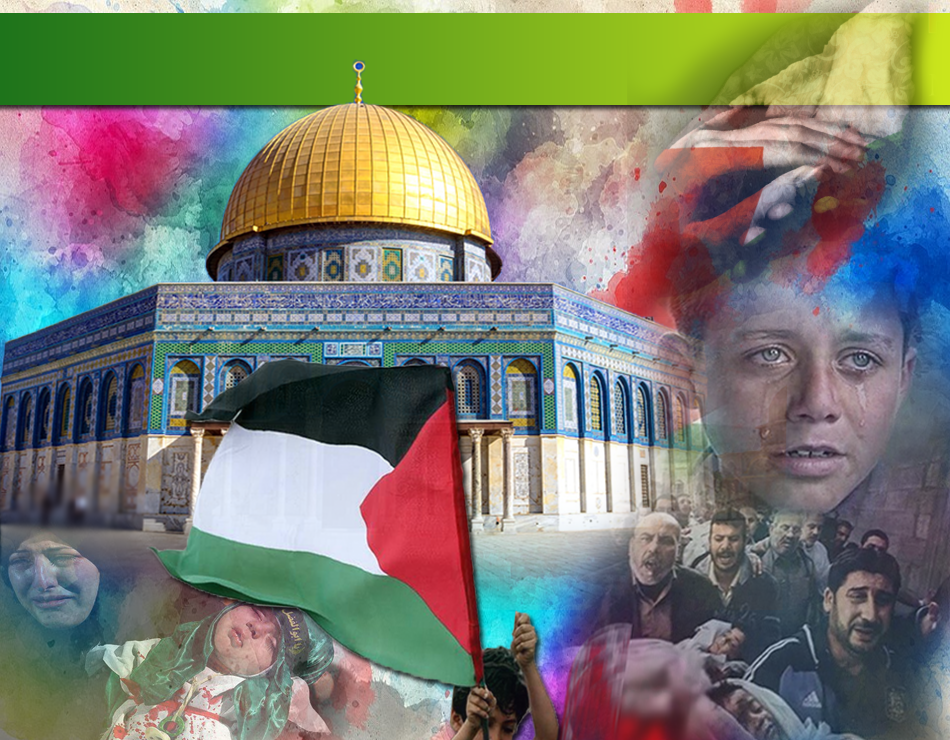 Syahadah
أَشْهَدُ أَنْ لآ إِلَهَ إِلاَّ اللهُ وَحْدَهُ لاَ شَرِيْكَ لَهُ، وَأَشْهَدُ أَنَّ مُحَمَّدًا عَبْدُهُ وَرَسُوْلُهُ
Aku bersaksi  bahawa sesungguhnya tiada tuhan melainkan Allah Yang Maha Esa, tiada sekutu bagiNya dan juga aku  bersaksi bahawa nabi Muhammad S.A.W hambaNya dan rasulNya.
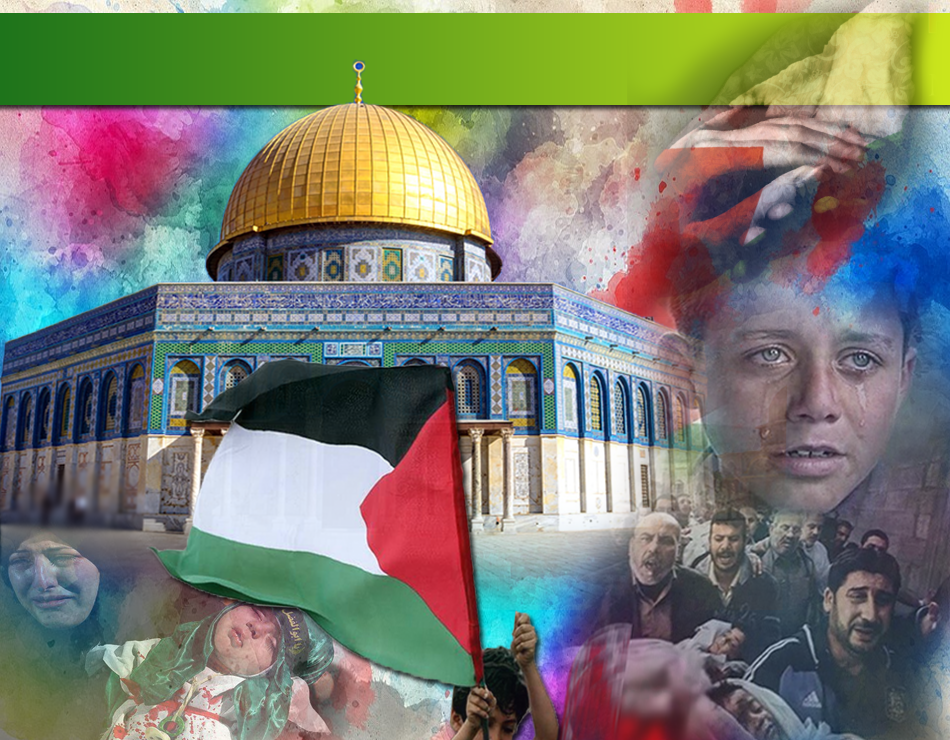 Selawat Ke Atas 
Nabi Muhammad S.A.W
اللَّهُمَّ صَلِّ وَسَلِّمْ عَلَى سَيِّدِنَا وَحَبِيْبِنَا محمد وَعَلَى آَلِهِ وأَصْحَابِه وَمَنْ تَبِعَهُمْ بِإحْسَانٍ إِلَى يَوْمِ الدِّيْنِ.
Ya Allah, Cucurilah rahmat dan sejahtera ke atas hambaMu dan rasulMu Nabi Muhammad S.A.W dan ke atas keluarganya dan para sahabat serta para pengikut Baginda sehingga hari pembalasan.
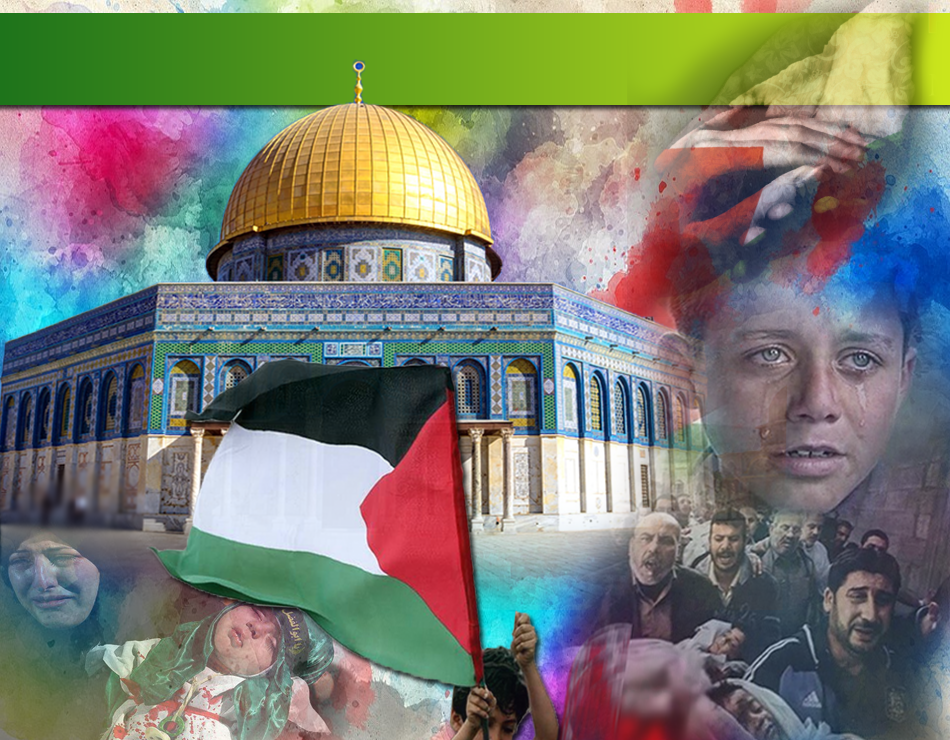 Pesanan Taqwa
اتَّقُوْا اللهَ حَقَّ تُقَاتِهِ، 
وَلَا تَمُوْتُنَّ إِلاَّ وَأَنْتُمْ مُسْلِمُوْن.
Bertaqwalah kepada Allah dengan bersungguh-sungguh, dan janganlah kamu mati melainkan dalam keadaan seorang Islam.
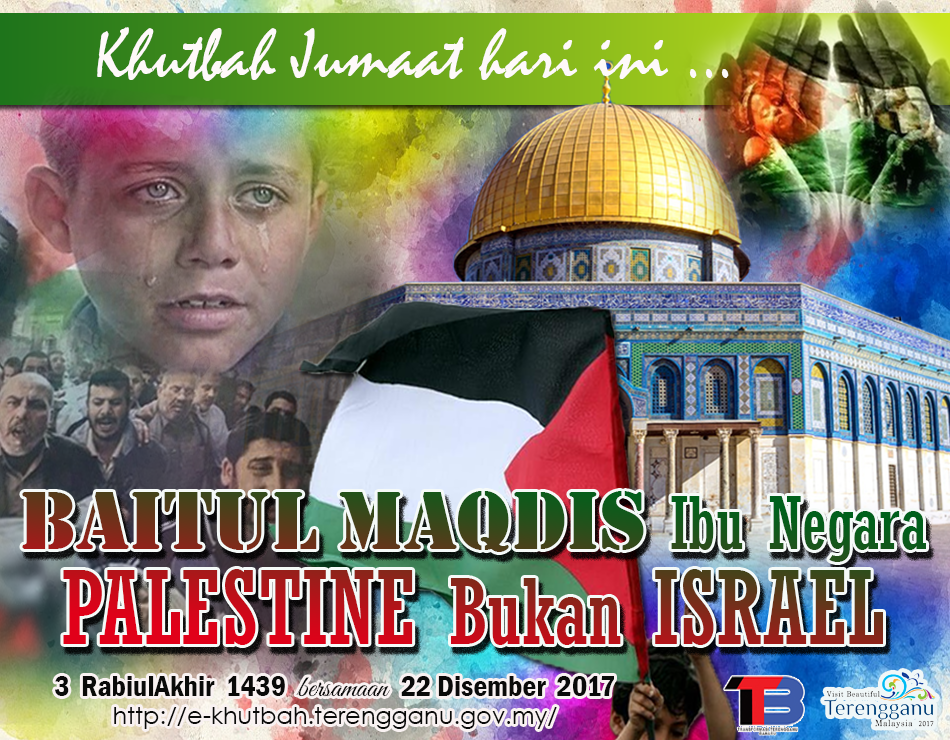 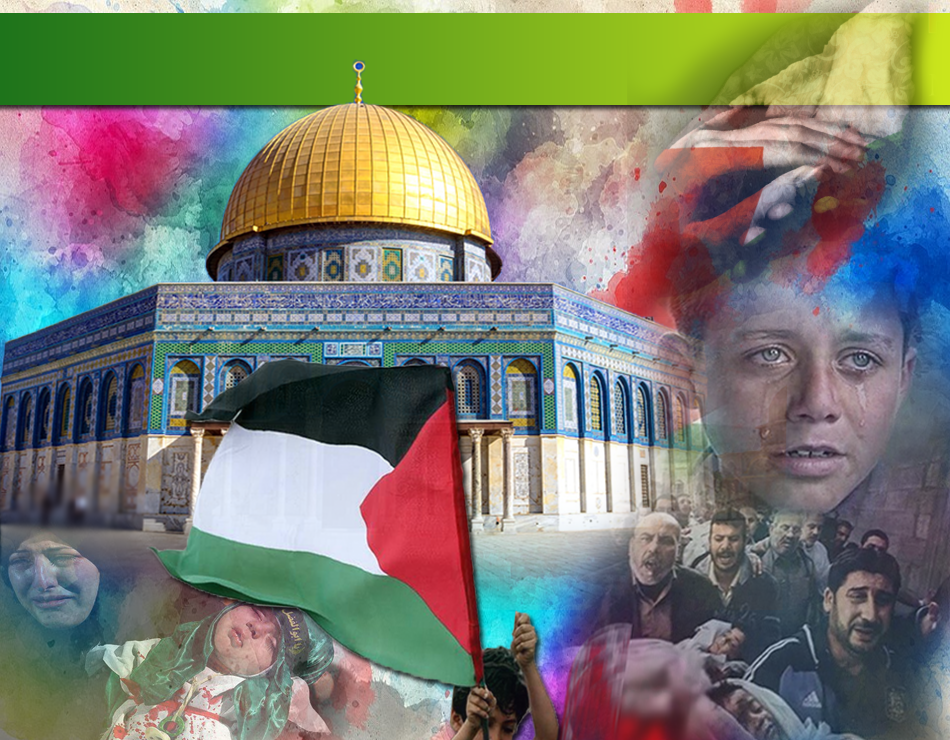 Pengistiharan Presiden Amerika
7 Disember 2017
Baitul Maqdis sebagai Ibu negara Israel
Negara Haram Israel -1948
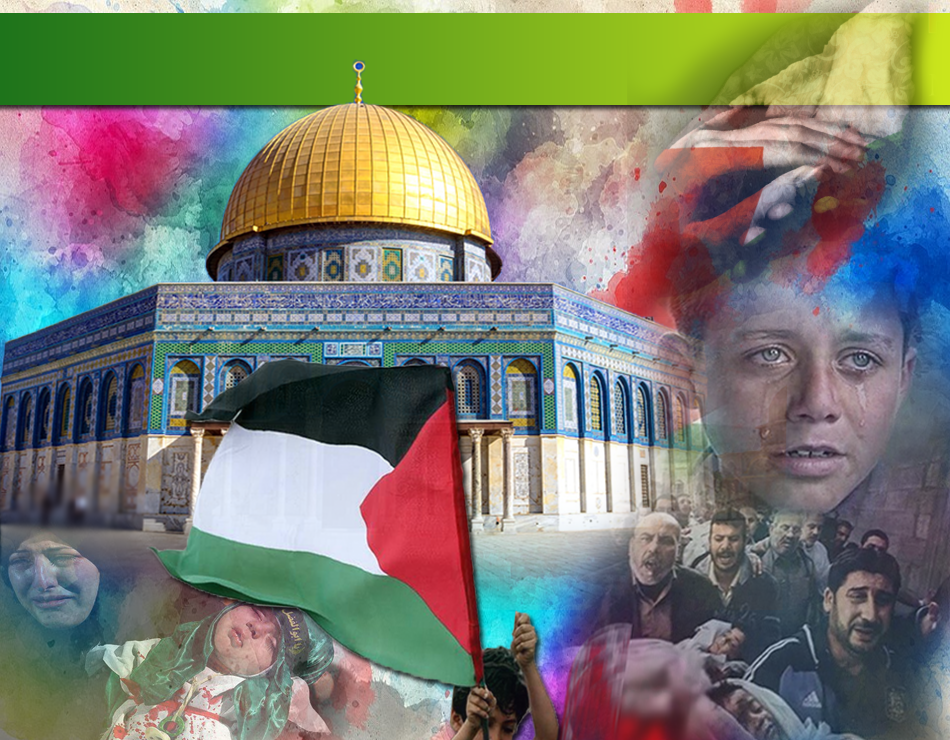 Penubuhan Negara Haram Israel
1948
Tubuh negara Israel
1967
Baitul Maqdis ditawan Israel
Istihar Baitul Maqdis sebagai Ibu negara Israel – ditolak oleh PBB
Pencerobohan hak rakyat Palestin
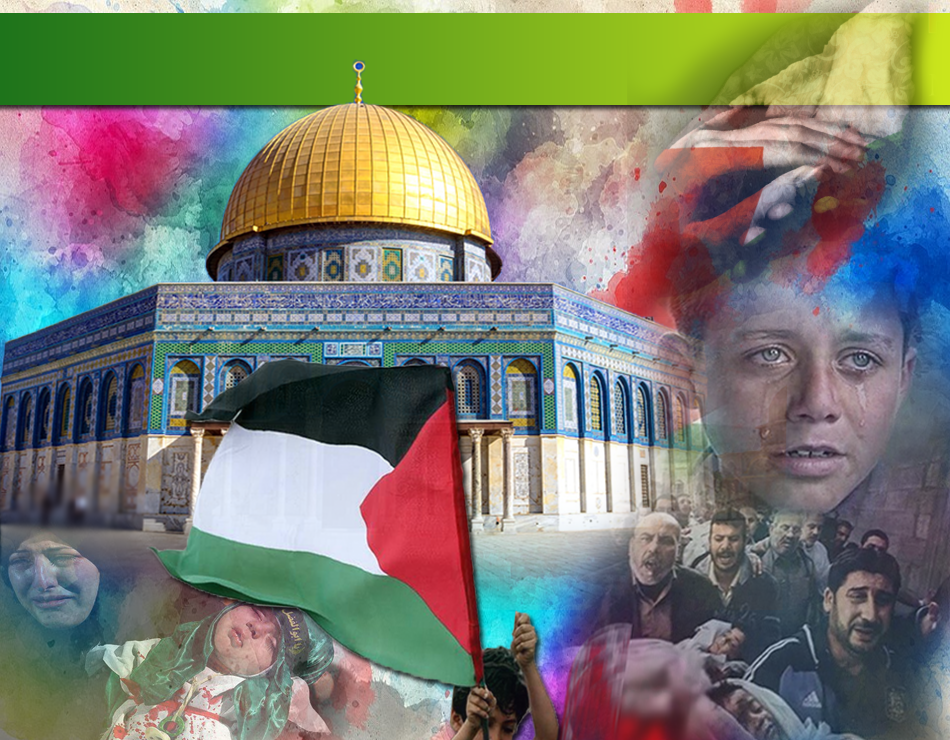 Kezaliman Regim Zionis
Tidak menghormati undang -undang antarabangsa
Sentiasa mempertahankan kezaliman yang dilakukan
Slogan
'Tidak ada Israel tanpa Baitul Maqdis dan tidak ada Baitul Maqdis tanpa Haikal Nabi Sulaiman'
Ucapan Presiden Israel kepada Anwar Sadat, Presiden Mesir
'Selamat datang ke Jerusalem, ibu negara Israel!'
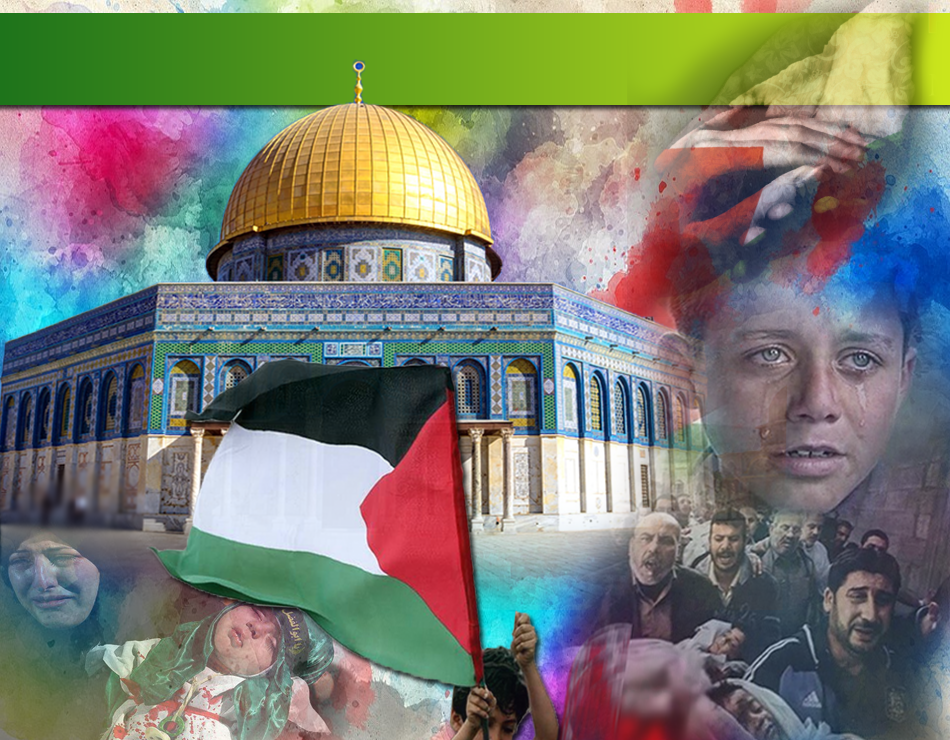 Kezaliman Israel
Tragedi an-Nakhbah 1948
kehilangan 78 peratus tanah Palestin dan 
Baitul Maqdis terbelah dua
Tragedi an-Nakhsah 1967
seluruh bumi Palestin dirampas oleh Israel
Tahun 1969
Masjid al-Aqsa, dibakar hingga merosakkan sebahagian besar daripada binaan masjid.
Isytihar Baitul Maqdis sebagai ibu negara dan melaksanakan undang-undang rasmi Israel
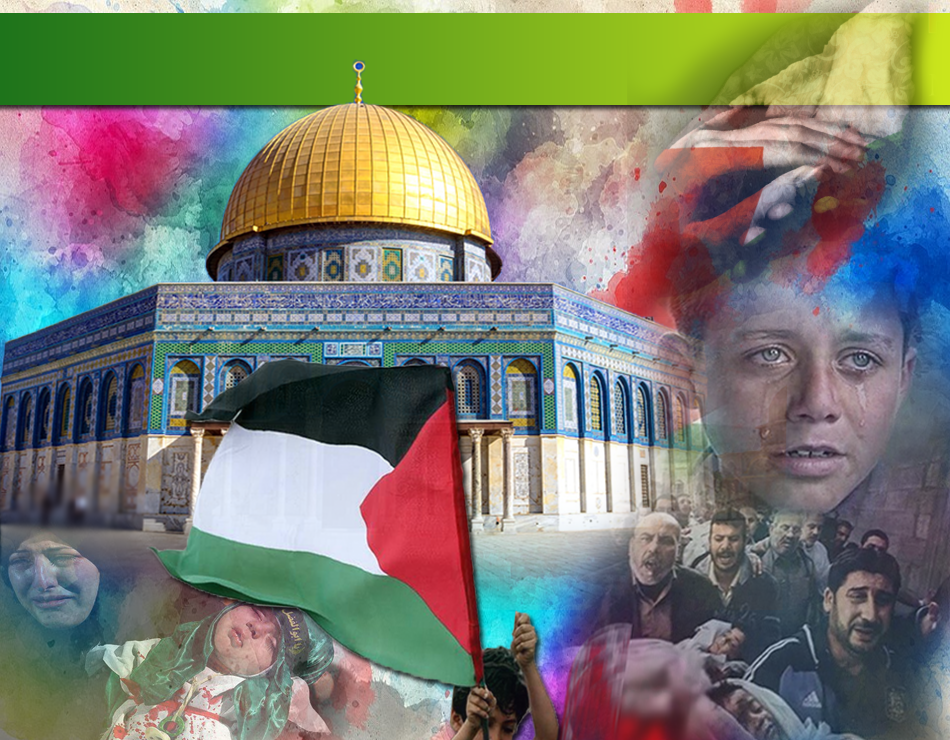 Kezaliman Israel
Membina tembok pemisah di Tebing barat dan  di Baitul Maqdis
Roboh rumah dan halau rakyat Palestin
Sekat kebebasan rakyat Palestin untuk bersembahyang di Masjid Al Aqsa
Julai 2017
Menutup Masjid Al Aqsa dan menghalang umat Islam untuk solat di dalamnya
TERKINI…
Mendapat pengiktirafan daripada Amerika
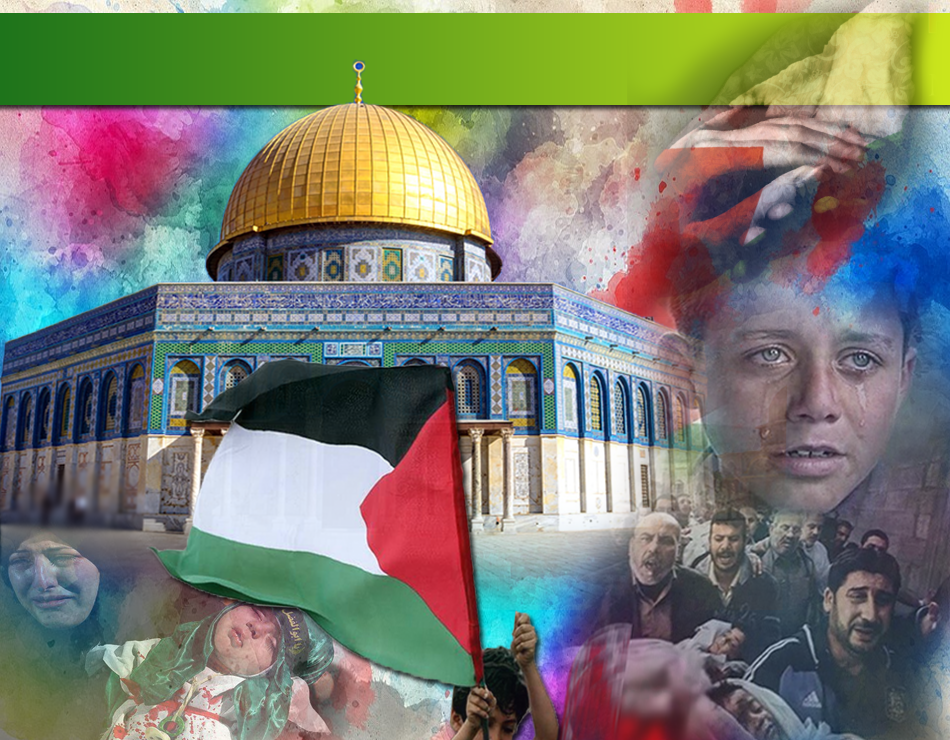 Soal Pada Diri
Apakah kita….???
Terus membisu, menghadapi semua penghinaan ini?
Hanya melihat Bumi Palestin dirampas dan dicemarkan?
Hanya membiarkan saudara seakidah terus menanggung penderitaan?
Di mana nilai kemanusiaan dan ukhuwwah Islamiyyah kita?
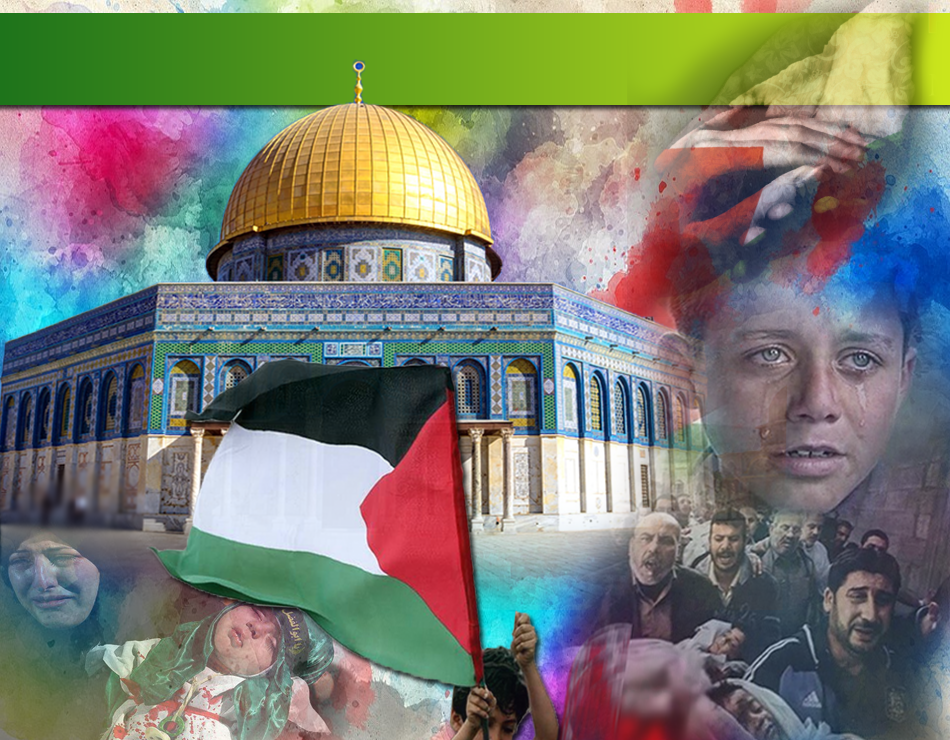 Soal Pada Diri
Apakah kita sedang menanti Allah SWT mengirimkan ‘burung ababil’ untuk memelihara Masjid al-Aqsa
?
Apakah kelebihan kita untuk dianugerahkan mukjizat?
Apakah kita tidak mempunyai sebarang nilai kekuatan lagi untuk mempertahankan hak yang diamanahkan Allah dan RasulNya?
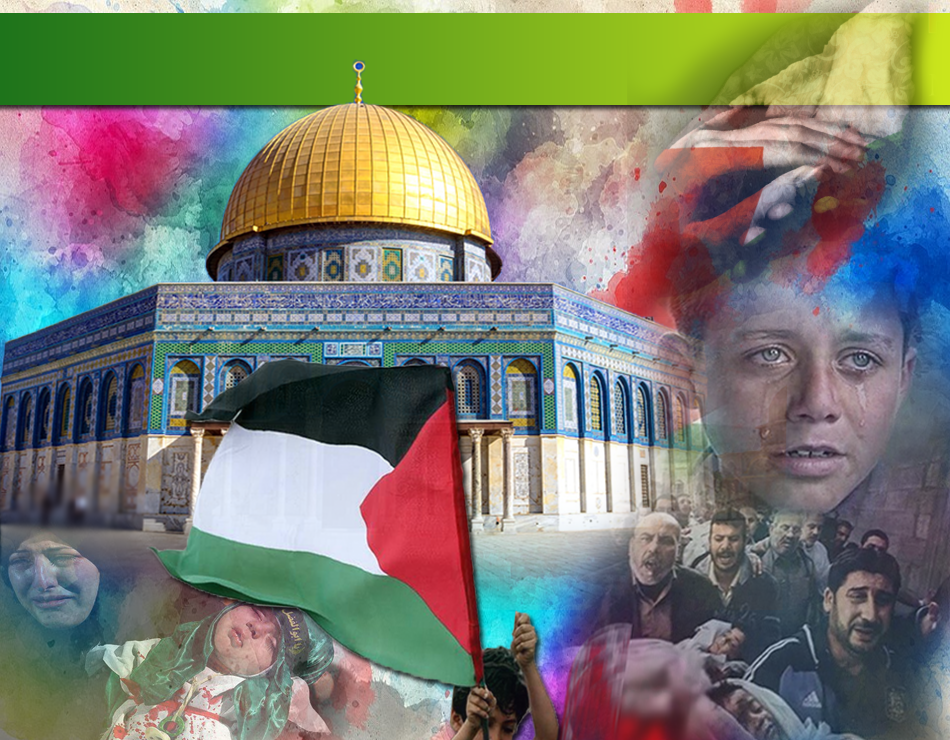 Kelebihan Bumi Palestin
Bumi Anbiya’
Bumi Israk mikraj
Bagi kiblat pertama umat Islam
Pusat keberkatan
Ingatlah… tanggungjawab kita untuk memelihara keselamaatn dan kesejahteraan sesama muslim
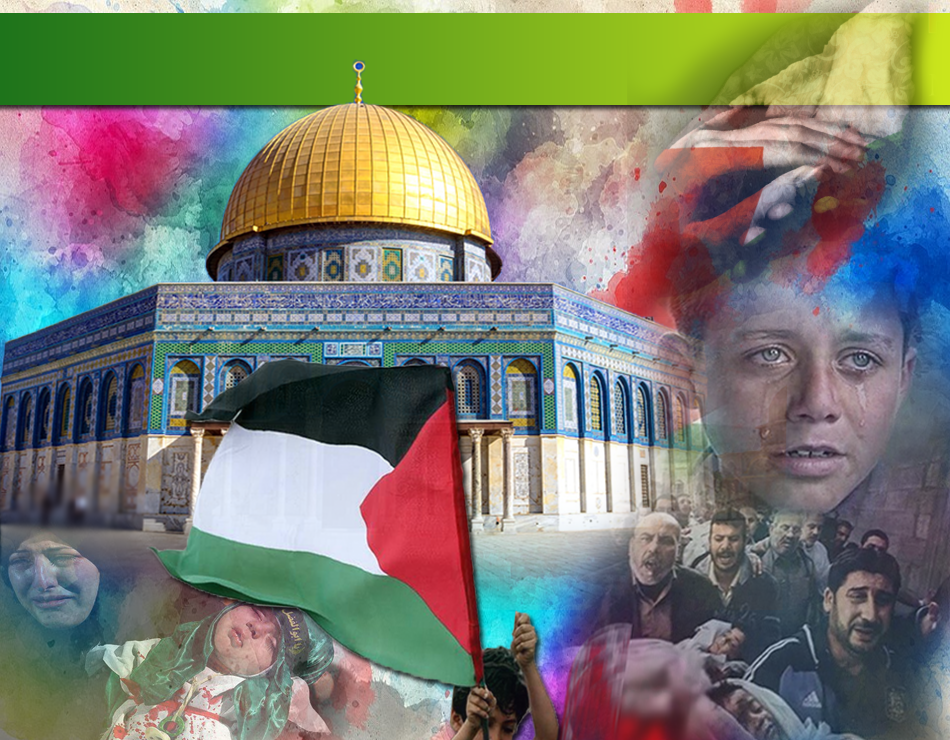 Sabda Rasulullah SAW
الْمُسْلِمُ أَخُو الْمُسْلِمِ، لَايَظْلِمُهُ، وَلاَ يُسْلِمُهُ. وَمَنْ كَانَ فِى حَاجَةِ أَخِيهِ. كَانَ اللهُ فِى حَاجَتِهِ. وَمَنْ فَرَّجَ عَنْ مُسْلِمٍ كُرْبَةً، فَرَّجَ اللهُ عَنْهُ كُرْبَةً مِنْ كُرُبَاتِ يَوْمِ اْلقِيَامَةِ. وَمَنْ سَتَرَمُسْلِمًا، سَتَرَهُ اللهُ يَوْمَ الْقِيَامَةِ.
“Seorang muslim saudara terhadap sesama muslim, tidak menganiayanya dan tidak akan dibiarkan dianiaya orang lain. Dan siapa yang menyampaikan hajat saudaranya, maka Allah akan menyampaikan hajatnya. Dan siapa yang melapangkan kesusahan seorang muslim, maka Allah akan melapangkan kesukarannya di hari kiamat, dan siapa yang menutupi aib seorang muslim maka Allah akan menutup aibnya di hari kiamat”. (Hadith riwayat Bukhari dan Muslim)
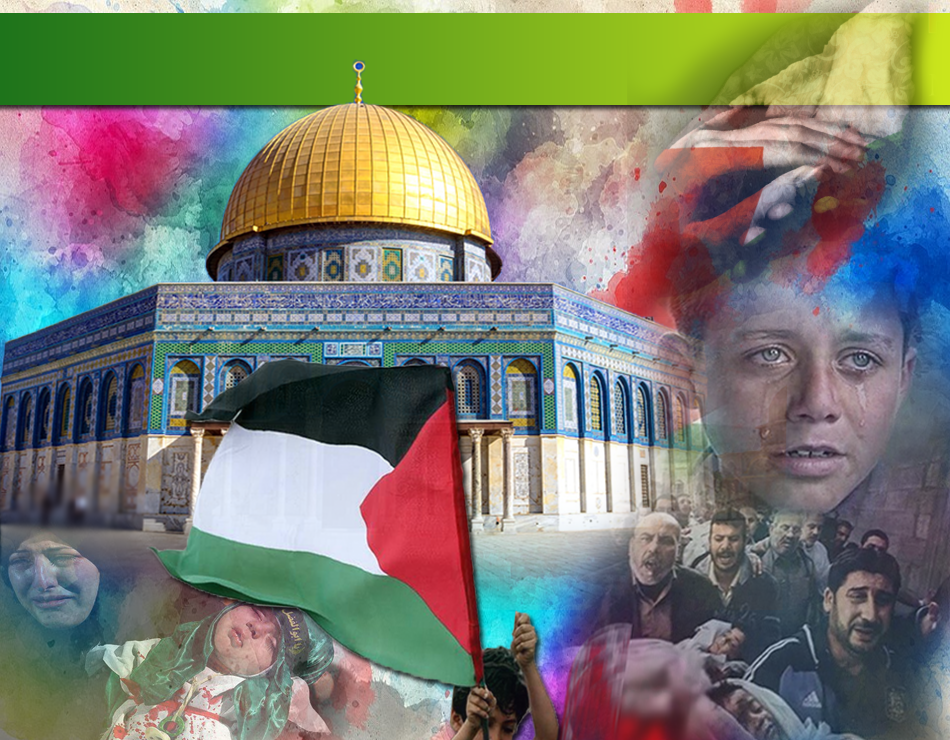 Maksud Sabda Rasulullah SAW
"Sentiasa ada dikalangan umatku yang menyatakan kebenaran terhadap musuh mereka. Mereka mengalahkannya, dan tidak ada yang membahayakan mereka orang-orang yang menentangnya, hingga datang kepada mereka keputusan Allah 'AzzawaJalla, dan tetaplah mereka dalam keadaan demikian." Para sahabat bertanya, "Wahai Rasulullah, di manakah mereka?". Beliau bersabda, "Di Baitul Maqdis dan di sekitar Baitul Maqdis". (HR Ahmad dari Abi Umamah).
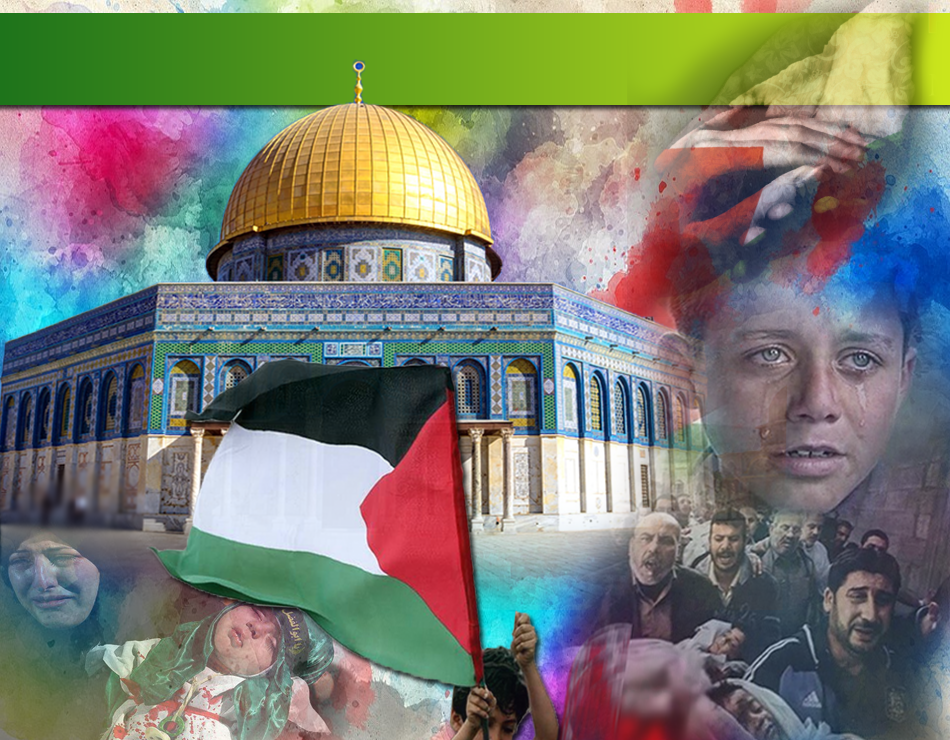 Seruan untuk jemaah
Nyatakan sokongan dan kebersamaan dalam memperjuangankan bumi Palestin
Lakukan solat hajat dan perbanyakkan doa
Hulurkan sumbangan
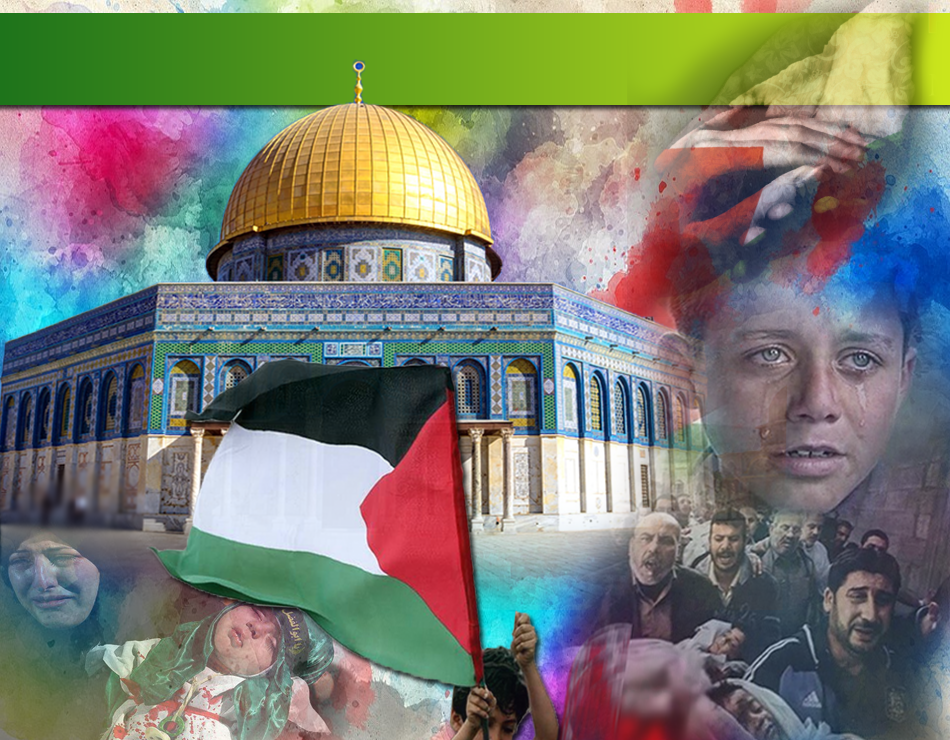 Firman Allah dalam 
Surah At-Taubah: Ayat 41
انفِرُوا خِفَافًا وَثِقَالًا وَجَاهِدُوا بِأَمْوَالِكُمْ وَأَنفُسِكُمْ فِي سَبِيلِ اللَّهِ ۚ ذَٰلِكُمْ خَيْرٌ لَّكُمْ إِن كُنتُمْ تَعْلَمُونَ
“Berangkatlah kamu, baik dalam keadaan merasa ringan atau merasa berat, dan berjihadlah dengan harta dan dirimu di jalan Allah, Yang demikian itu adalah lebih baik bagimu jika kamu mengetahui."
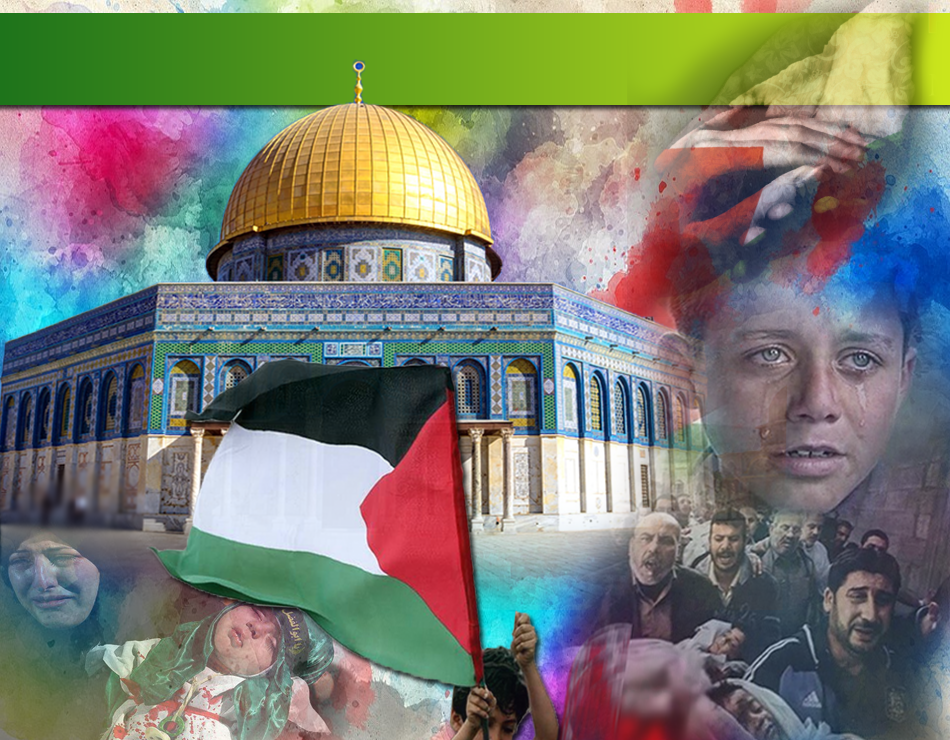 بَارَكَ اللهُ لِيْ وَلَكُمْ بِالقُرْءَانِ الْعَظِيْم، وَنَفَعَنِيْ وَإِيَّاكُمْ بِاْلأَيَاتِ وَالذِّكْرِ الْحَكِيْمِ، وَتَقَبَّلَ مِنِّيْ وَمِنْكُمْ تِلاَوَتَهُ، إِنَّهُ هُوَ السَّمِيْعُ الْعَلِيْمُ، أَقُوْلُ قَوْلِيْ هَذَا وَأَسْتَغْفِرُ اللهَ الْعَظِيْمَ لِيْ وَلَكُمْ وَلِسَائِرِ الْمُسْلِمِيْنَ وَالْمُسْلِمَاتِ فَاسْتَغْفِرُوْهُ، إِنَّهُ هُوَ الْغَفُوْرُ الرَّحِيْمُ.
Doa Antara Dua Khutbah
Aamiin Ya Rabbal Aalamin..
Tuhan Yang Memperkenankan Doa Orang-orang Yang Taat, Berilah Taufik Kepada Kami 
Di Dalam Mentaatimu, Ampunilah Kepada 
Mereka Yang 
Memohon Keampunan.
Aamiin
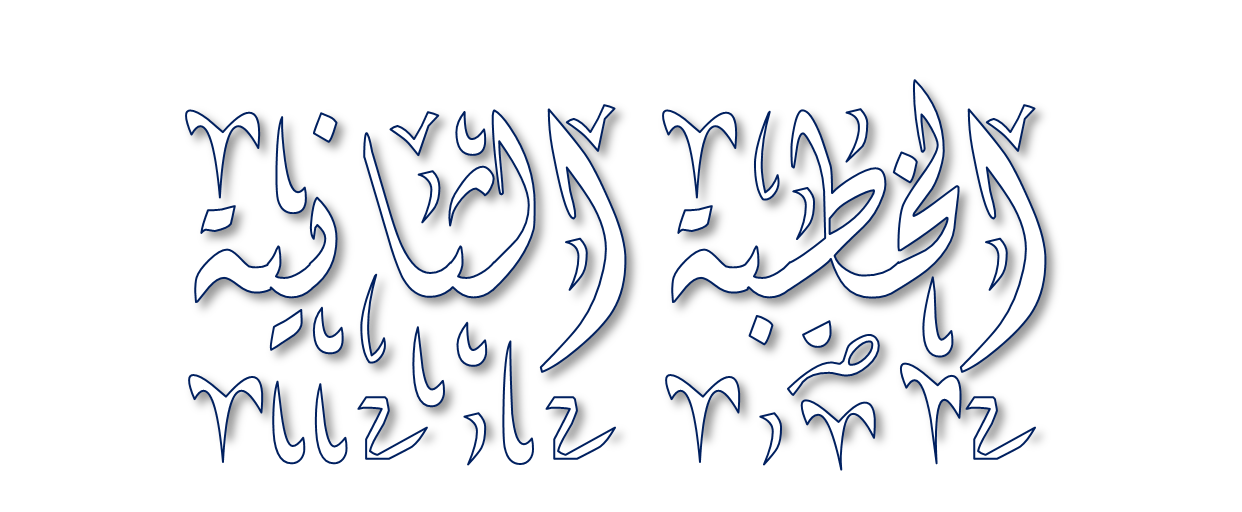 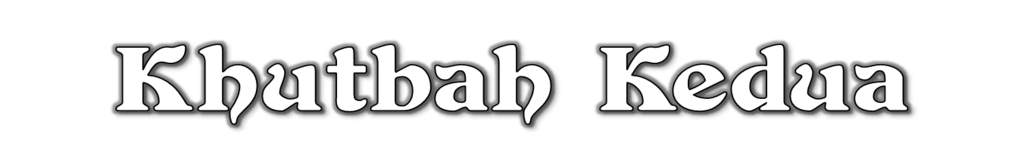 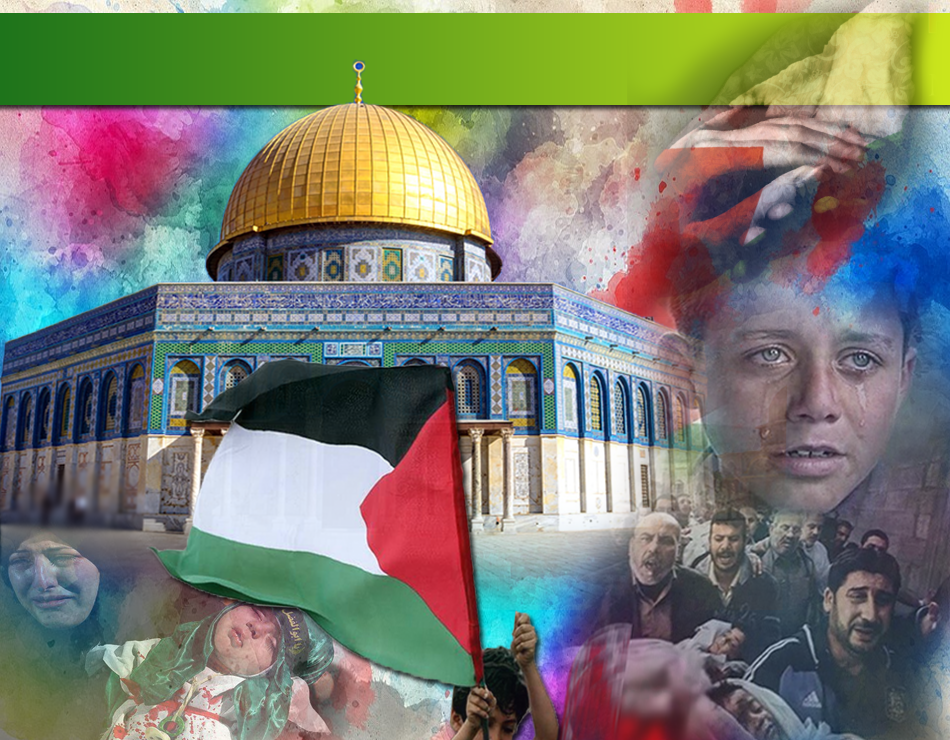 Pujian Kepada Allah S.W.T.
الْحَمْدُ لِلَّهِ
Segala puji-pujian hanya bagi Allah S.W.T.
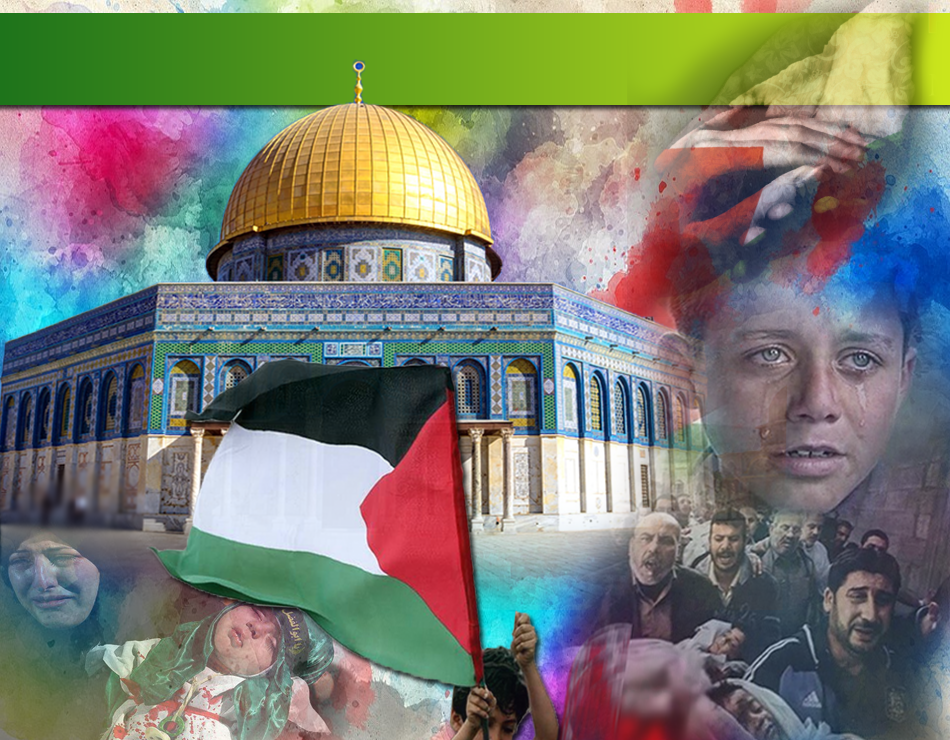 Syahadah
وَأَشْهَدُ أَنْ لاَّ إِلَهَ إِلاَّ اللهُ وَحْدَهُ لَا شَرِيْكَ لَهُ، 
وَأَشْهَدُ أَنَّ مُحَمَّدًا عَبْدُهُ وَرَسُوْلُهُ الْمَبْعُوْثُ رَحْمَةً لِلْعَالَمِيْنَ،
Aku bersaksi bahawa sesungguhnya tiada tuhan melainkan Allah yang Maha Esa, tiada sekutu bagiNya dan juga aku bersaksi bahawa nabi Muhammad S.A.W adalah RasulNya, yang membawa rahmat untuk sekalian alam.
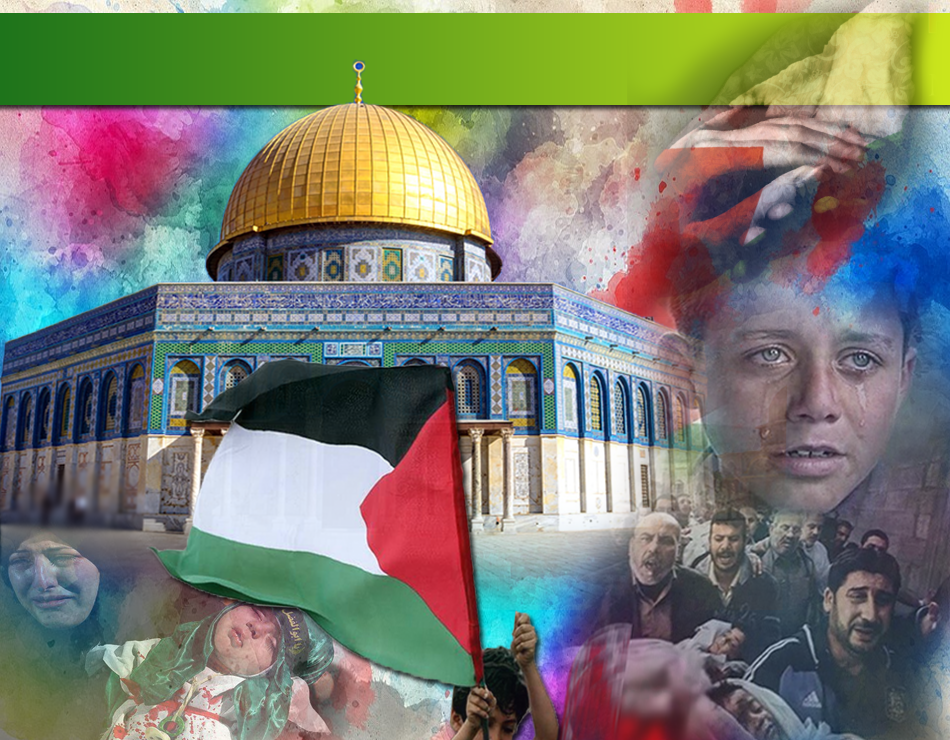 Selawat Ke Atas 
Nabi Muhammad S.A.W
اللَّهُمَّ صَلِّ وَسَلِّمْ عَلَى سَيِّدَنَا مُحَمَّدٍ 
وَعَلَى آلِهِ وَأَصْحَابِهِ أَجْمَعِينَ.
Ya Allah, cucurilah rahmat dan sejahtera ke atas hambaMu dan rasulMu Nabi Muhammad S.A.W dan ke atas keluarganya dan para sahabatnya.
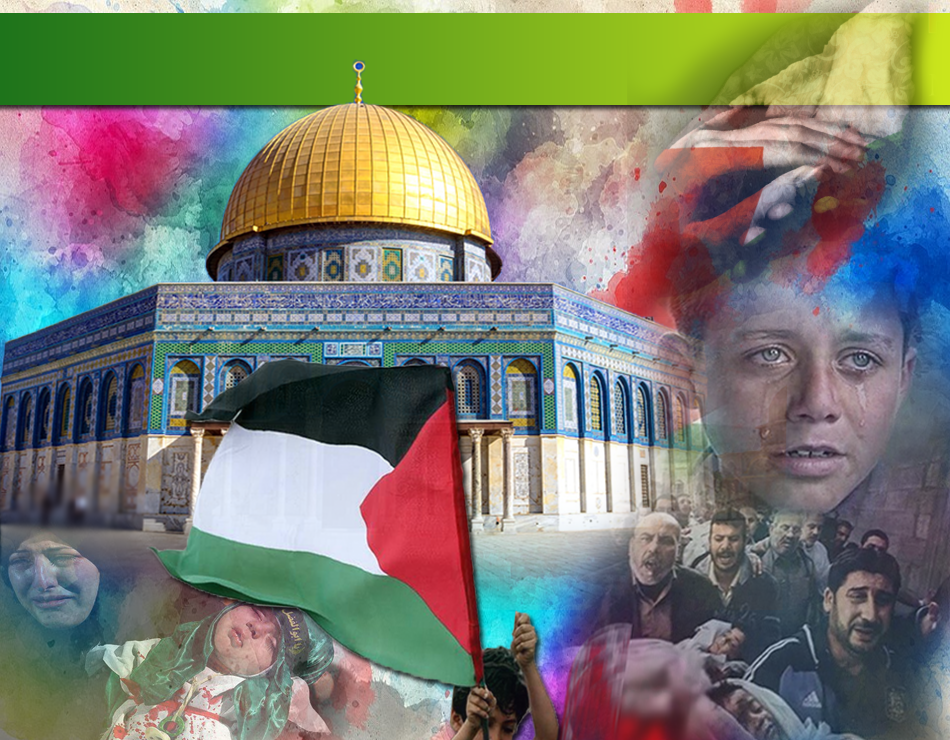 Pesanan Taqwa
اتَّقُوْا اللهَ، وَأُوْصِيْكُمْ وَاِيَّايَ بِتَقْوَى اللهِ، 
فَإِنَّ اللهَ يُحِبُّ الْمُتَّقِيْنَ.
Bertakwa kepada Allah, dan saya mengajak kepada semua untuk bertakwa kepada Allah, sesungguhnya Allah mengasihi orang yang soleh.
Seruan
Selawat dan salam kepada Rasulullah s.a.w.
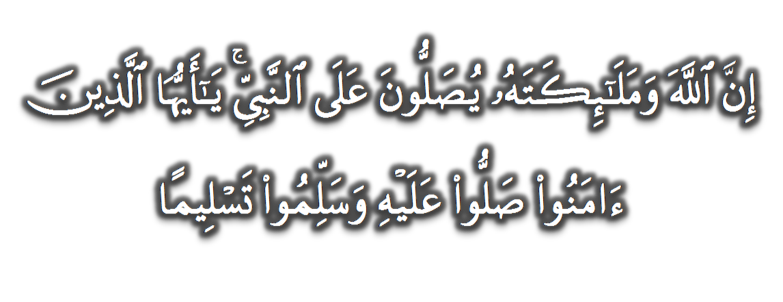 (Surah Al-Ahzab : Ayat 56)
“Sesungguhnya Allah Taala Dan Para MalaikatNya Sentiasa Berselawat Ke Atas Nabi (Muhammad).
Wahai Orang-orang Beriman! Berselawatlah Kamu 
Ke Atasnya Serta Ucapkanlah Salam Sejahtera Dengan Penghormatan Ke Atasnya Dengan Sepenuhnya”.
Selawat
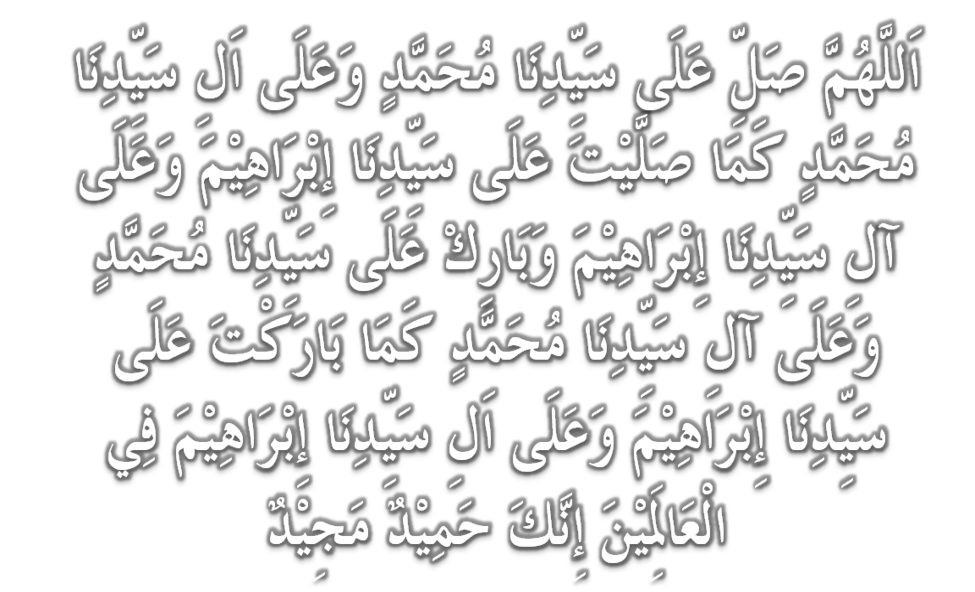 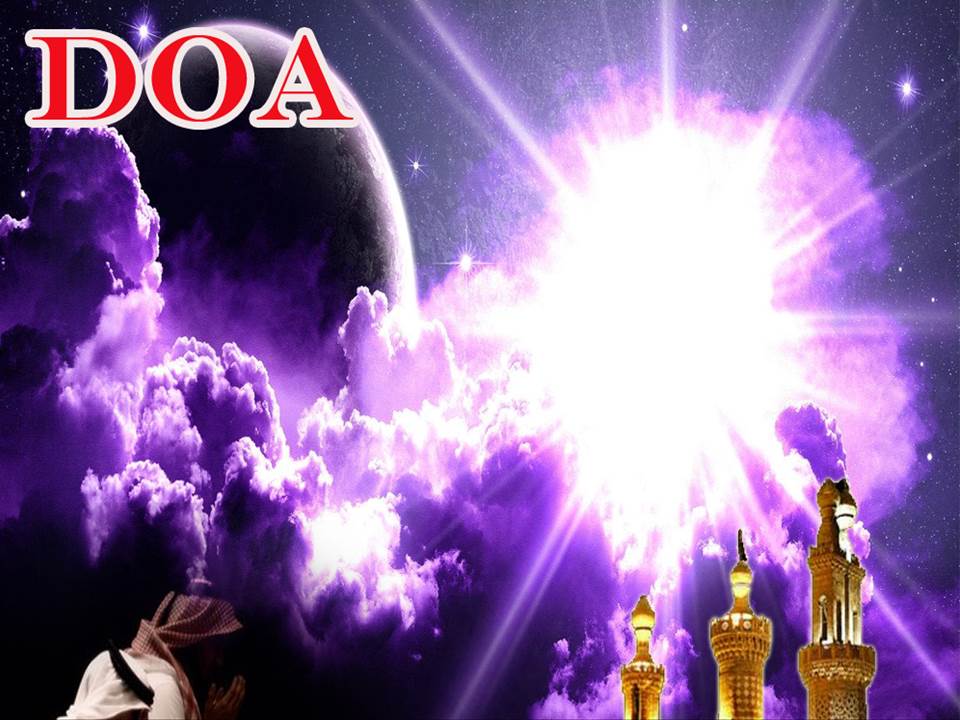 وَارْضَ اللَّهُمَّ عَنِ الْخُلَفَاءِ الرَّاشِدِيْنَ الْمَهْدِيِّيْنَ، سَادَتِنَا أَبِيْ بَكْرٍ وَعُمَرَ وَعُثْمَانَ وَعَلِيّ، وَعَنْ بَقِيَّةِ الصَّحَابَةِ أَجْمَعِيْنَ، وَعَنِ التَّابِعيْنَ وَتَابِعِى التَّابِعِيْنَ بِإِحْسَانٍ إِلَى يَوْمِ الدِّيْن.
Dan berilah keredhaan ke atas Khalifah ar-rasyidin, Abu Bakar, Omar, Uthman dan Ali, dan seluruh sahabat-sahabatnya serta pengikut- pengikut Baginda hingga hari pembalasan.
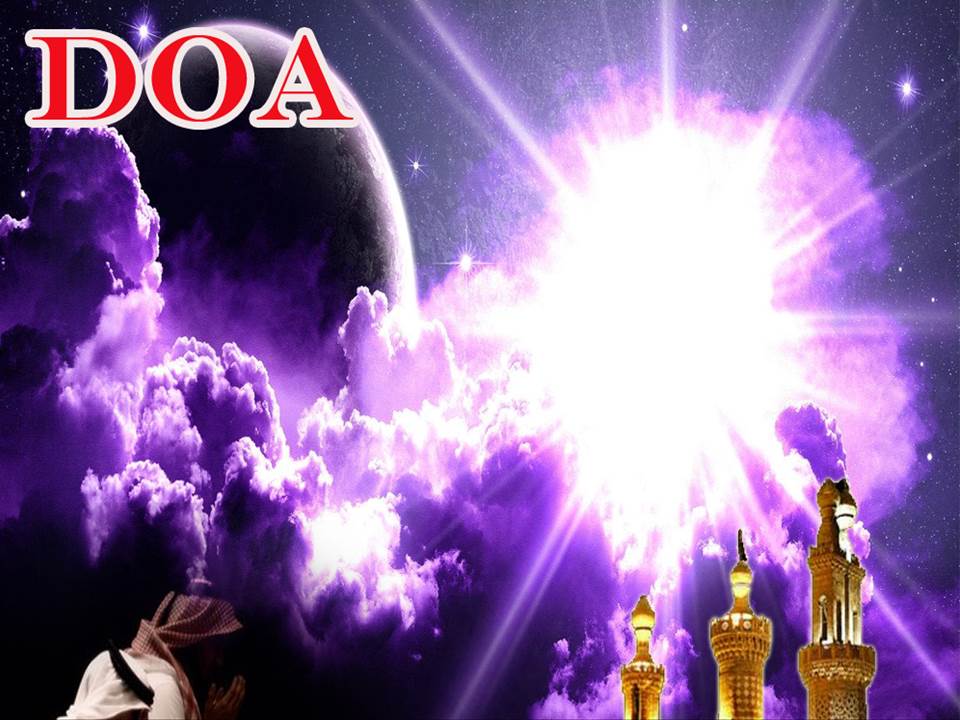 اللَّهُمَّ اغْفِرْ لِلْمُؤْمِنِيْنَ وَالْمُؤْمِنَاتِ، وَالمُسْلِمِيْنَ وَالْمُسْلِمَاتِ الأَحْيَاءِ مِنْهُمْ وَالأَمْوَات. 
إِنَّكَ سَمِيْعٌ قَرِيْبٌ مُجِيْبُ الدَّعَوَات.
Ya Allah, Ampunkanlah Dosa Golongan Mu’minin Dan Mu’minaat, Muslimin Dan Muslimat, samada yang  masih hidup atau yang telah mati. Sesungguhnya Engkau Maha Mendengar dan Maha Memakbulkan segala permintaan.
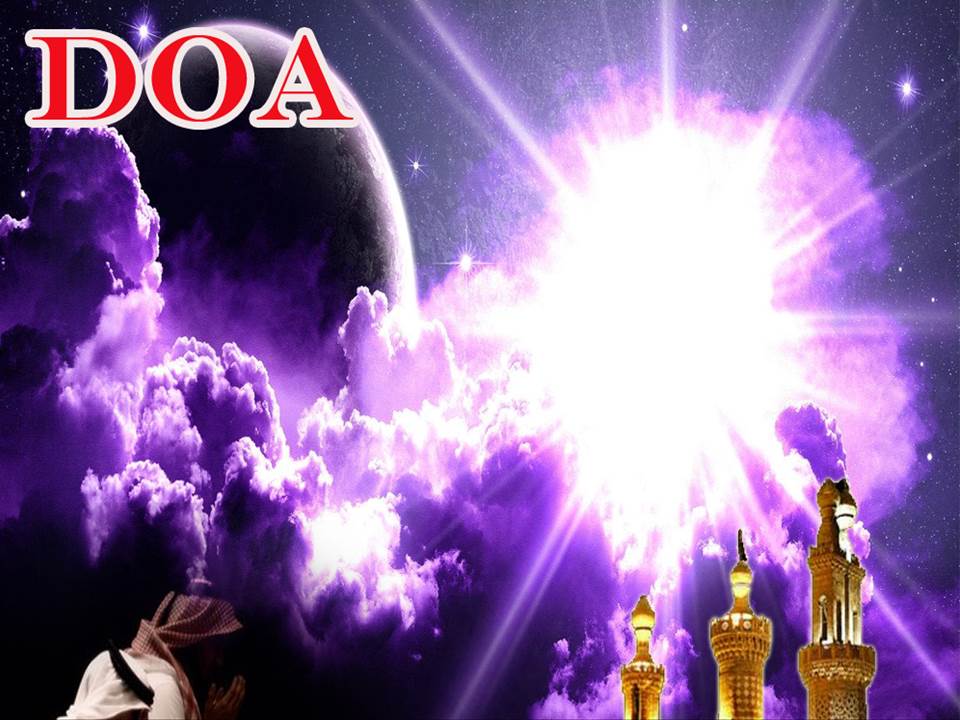 اللَّهُمَّ أَلِّفْ بَيْنَ قُلُوْبِنَا، وَأَصْلِحْ ذَاتَ بَيْنِنَا، وَاجْعَلْنَا مِنَ الرَّاشِدِيْن. اللَّهُمَّ أَحْسِنْ عَاقِبَتَنَا فِى الأُمُوْرِ كُلِّهَا، وَأَجِرْنَا مِنْ خِزْيِ الدُّنْيَا وَعَذَابِ الأَخِرَة، يَا رَبَّ الْعَالَمِيْن.
Ya Allah, lembutkanlah hati-hati kami.. perbaikilah hubungan antara kami. Dan jadilah kami golongan yang mendapat bimbingan daripadaMu. 
Ya Allah.. Perelokkan kesudahan kami dalam segala hal semuanya, dan lindungilah kami daripada kehinaan di dunia dan di akhirat. 
Wahai Tuhan sekalian alam..
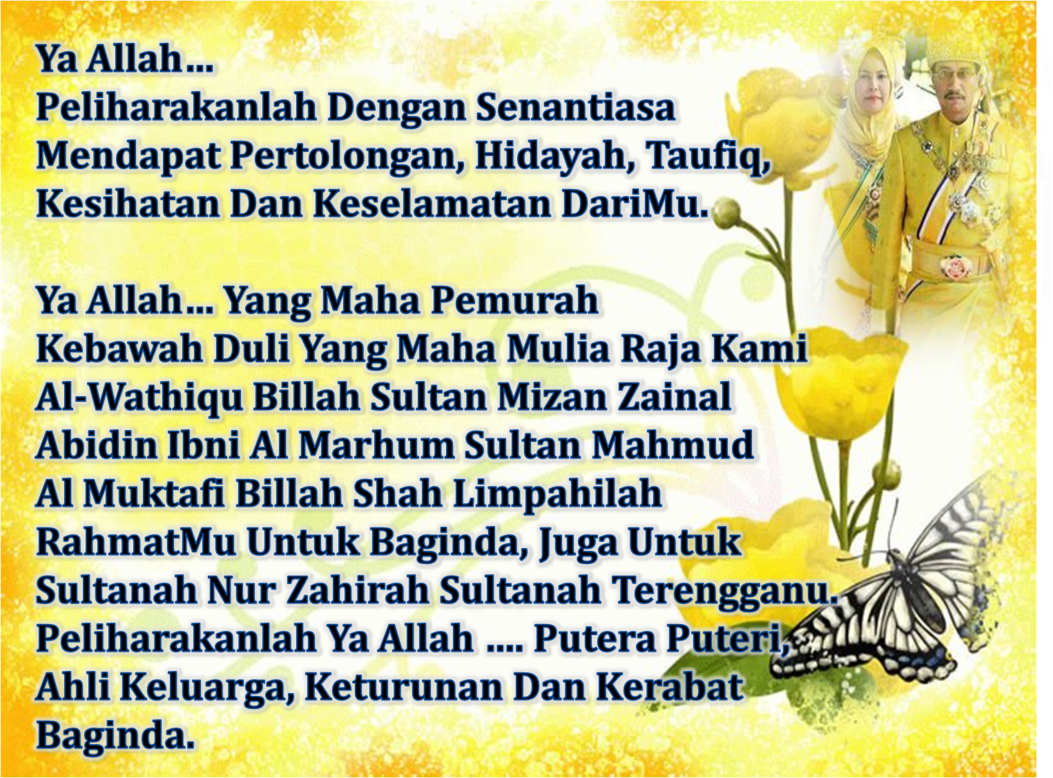 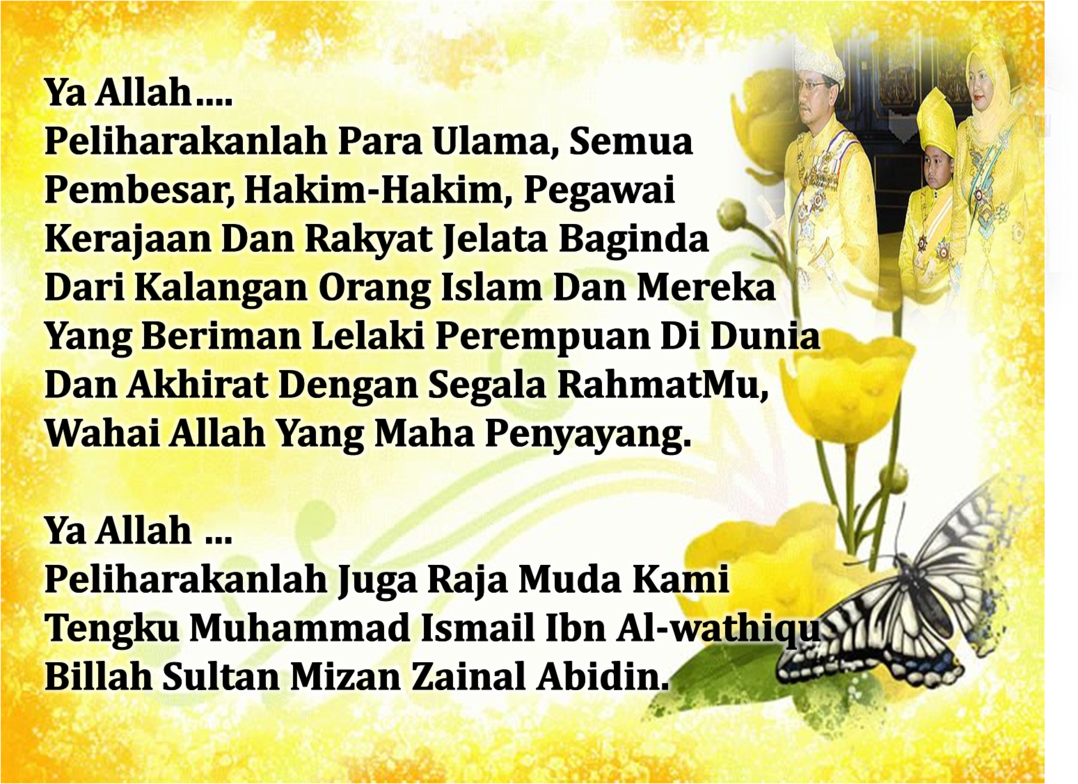 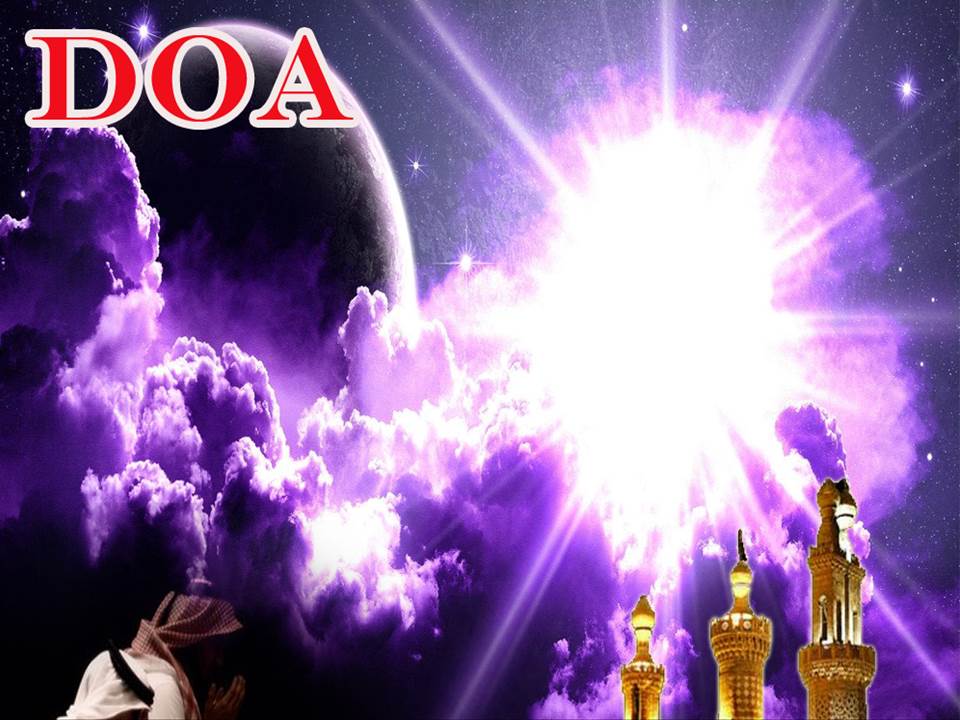 رَبَّنَا ظَلَمْنَا أَنْفُسَنَا وَإِنْ لَمْ تَغْفِرْ لَنَا وَتَرْحَمْنَا لَنَكُوْنَنَّ مِنَ الْخَاسِرِيْنَ. 
لآ إِلَهَ إِلاَّ أَنْتَ سُبْحَانَكَ إِنَّا كُنَّا مِنْ الظَّالِمِيْنَ. رَبَّنَا آتِنَا فِي الدُّنْيَا حَسَنَةً وَفِي الآخِرَةِ حَسَنَةً  وَقِنَا عَذَابَ النَّارِ. وَصَلَّى اللهُ عَلىَ سَيِّدِنَا مُحَمَّدٍ وَعَلىَ آلِهِ وَصَحْبِهِ وَسَلَّمْ. وَالْحَمْدُ للهِ رَبِّ الْعَالَمِيْنَ.
Ya Allah …
Kami Telah Menzalimi Diri Kami Sendiri 
Dan Sekiranya Engkau Tidak Mengampunkan Kami Dan Merahmati Kami Nescaya Kami Akan Menjadi Orang Yang Rugi.
Tiada Tuhan Melainkan Engkau Maha Suci Engkau Sesungguhnya Kami Di Kalangan  Orang-orang 
Yang Menzalimi Diri.
Ya Allah… 
Kurniakanlah Kepada Kami Kebaikan Di Dunia Dan Kebaikan Di Akhirat Serta Hindarilah Kami Dari Seksaan Neraka.
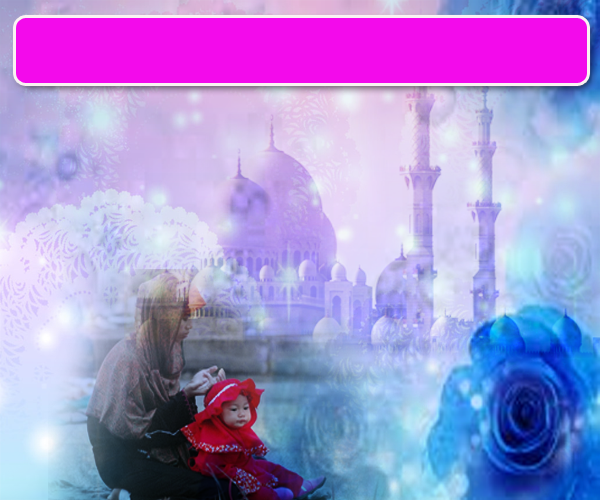 Wahai Hamba-hamba Allah….
Sesungguhnya ALLAH  menyuruh berlaku adil, dan berbuat kebaikan, serta memberi bantuan kepada kaum kerabat dan melarang daripada melakukan perbuatan-perbuatan keji dan mungkar serta kezaliman. Ia mengajar kamu (dengan suruhan dan larangannya  ini) supaya kamu mengambil peringatan mematuhinya.
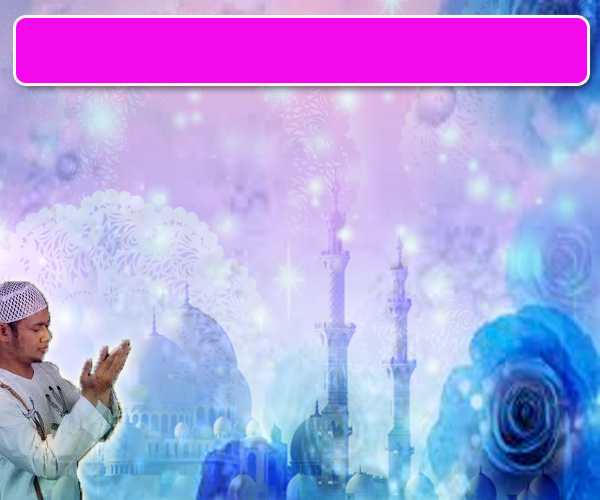 Maka Ingatlah Allah Yang Maha Agung
Nescaya Dia Akan Mengingatimu 
Dan Bersyukurlah Di Atas Nikmat-nikmatNya Nescaya Dia Akan Menambahkan Lagi Nikmat Itu Kepadamu, dan Pohonlah 
Dari Kelebihannya, Nescaya Akan Diberikannya  Kepadamu. Dan Sesungguhnya Mengingati Allah Itu Lebih Besar (Faedah Dan Kesannya) Dan (Ingatlah) Allah Mengetahui Apa  Yang Kamu Kerjakan.
اقامة الصلاة
اقامة الصلاة
اقامة الصلاة
Dirikan Solat….

Lurus dan betulkan saf anda kerana
 saf yang lurus termasuk dalam kesempurnaan solat.
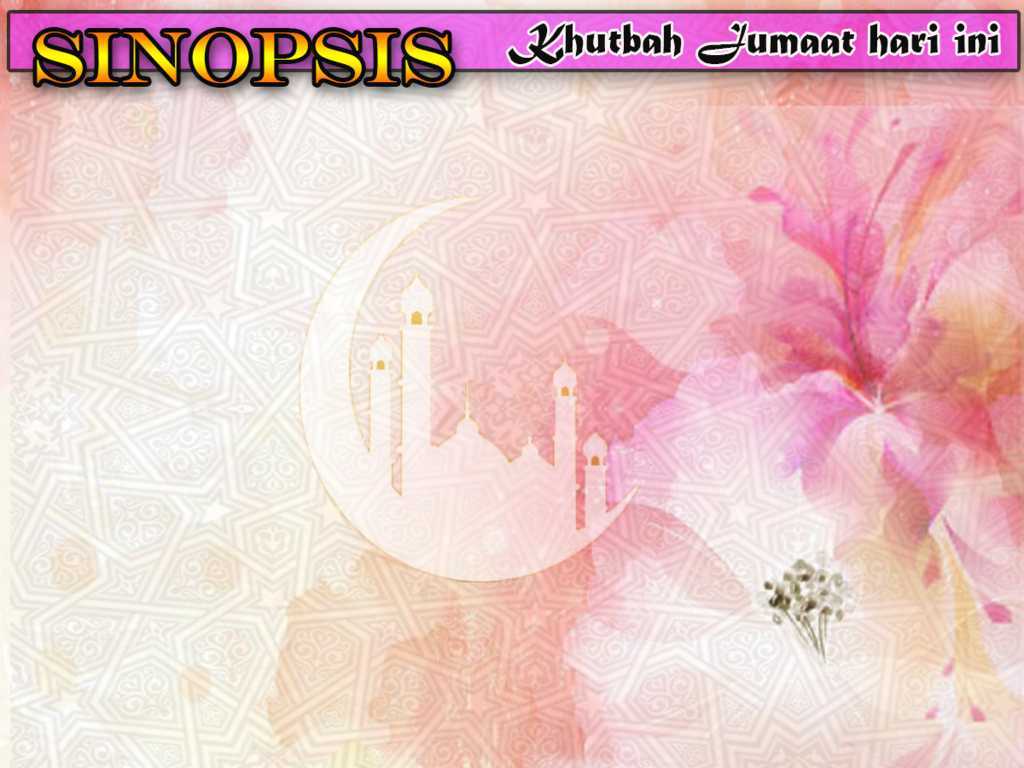 INTISARI KHUTBAH JUMAAT PADA 22/12/2017
TAJUK: BAITULMAQDIS IBU NEGARAP PALESTIIN BUKAN ISRAEL.
JENAYAH YAHUDI DI PALESTIN BERMULA TAHUN 1967 DENGAN MENAWAN BAITUL MAQDIS DAN MENGISYTIHARKAN SEBAGAI IBU NEGARA MEREKA (DITOLAK OLEH PBB). MEREKA JUGA MERAMPAS SELURUH BUMI PALESTIN, MEROSAKKAN SEBAHAGIAN BESAR MASJID AL AQSA, MEMBINA TEMBOK PEMISAH DI TEBING BARAT, MEROBOH RUMAH DAN MENGUSIR PENGHUNINYA DARIPADA BAITUL MAQDIS. 
YAHUDI JUGA MENGAWAL ORANG ISLAM BERSOLAT DALAM MASJID AL AQSA DAN PERNAH MENGHALANG DARIPADA MENDIRIKAN SOLAT. JENAYAH TERAKHIR YAHUDI IALAH PENGISYSTIHARAN PRESIDEN AMERIKA, TRUMP BAHAWA BAITUL MAQDIS IALAH IBU NEGARA ISRAEL.
DENGAN PENDERITAAN SAUDARA SEAGAMA DI PALESTIN, PELBAGAI PENGAIBAN DILAKUKAN OLEH YAHUDI TERHADAP RAKYAT PALESTIN DAN MASJID SUCI DI BAITUL MAQDIS, KITA UMAT ISLAM DI NEGARA INI TIDAK PERNAH DAN TIDAK AKAN MERELAKANNYA. JUSTERU, MARILAH KITA MEMBERI SOKONGAN MORAL DAN MATERIAL KEPADA ISLAM DI PALESTIN BAHKAN MARILAH BERJIHAD JIWA APABILA KEADAAN MEMERLUKAN. 
MARILAH KITA BERDOA DAN BERSOLAT HAJAT MEMOHON ALLAH MELINDUNGI UMAT ISLAM TERUTAMANYA DI PALESTIN DAN MENGGAGALKAN USAHA PENJENAYAH YAHUDI. MARILAH KITA BERJIHAD MENYUMBANG WANG RNGGIT KEPADA MEREKA MELALUI JAWATANKUASA MASJID DAN BADAN-BADAN YANG DIIKTIRAF UNTUK DISAMPAIKAN KEPADA MUJAHIDIN PALESTIN DAN BAITUL MAQDIS.